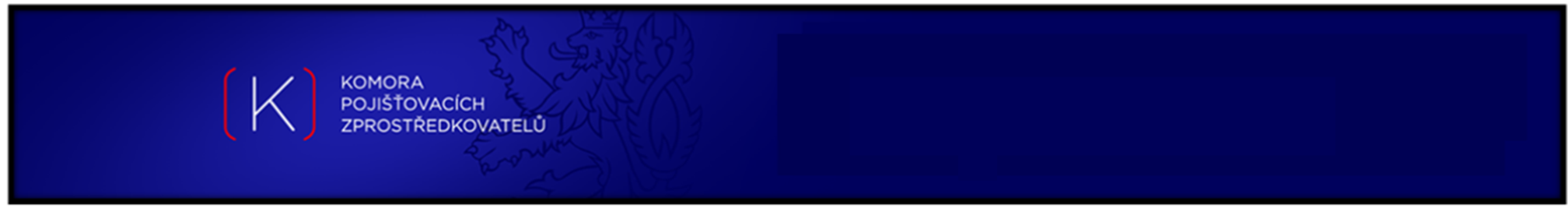 Odpovědnost


Rozsudek Nejvyššího soudu ze dne 11. 6. 2024
25 Cdo 2613/2022 

Pojištění pojišťovacích zprostředkovatelů


Komora pojišťovacích zprostředkovatelů					22. října 2024
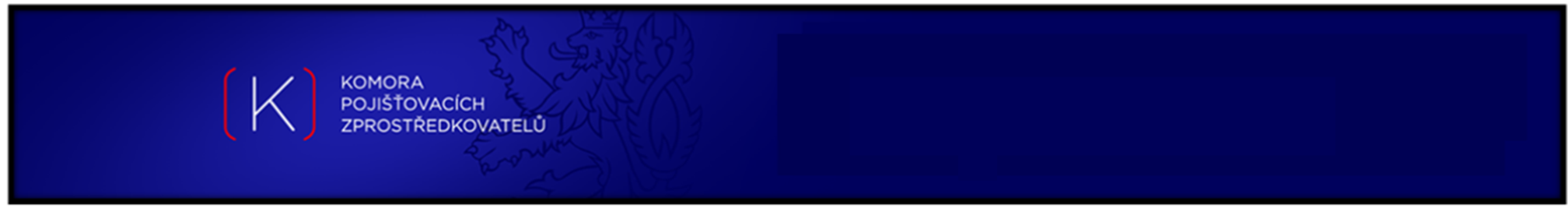 Jak jsou na tom pojišťovací zprostředkovatelé a klienti podle zákona 170/2018 Sb. ve srovnání se zákonem 38/2004 Sb.?

Aneb věříte na pojmy:
ochrana zákazníka
větší odbornost
kultivace trhu
apod.?
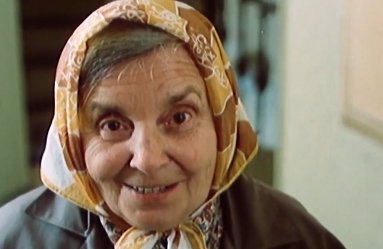 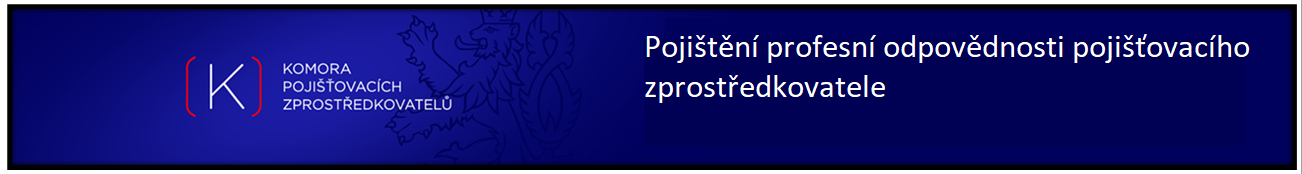 Rozsah pojištění podle zákona č. 38/2004 Sb.
Rozsah pojištění podle zákona č. 170/2018 Sb.
§ 13
Samostatný zprostředkovatel musí být pojištěn pro případ povinnosti nahradit zákazníkovi škodu způsobenou porušením některé z povinností samostatného zprostředkovatele
§ 8
Pojišťovací makléř musí být po celou dobu výkonu činnosti pojišťovacího zprostředkovatele pojištěn pro případ odpovědnosti za škodu způsobenou výkonem této činnosti (obdobně agent podle § 7)
Výklad pojmu zákazník podle zákona č. 170/2018 Sb., § 2, odst. l): zákazníkem zájemce o pojištění nebo zajištění, pojistník nebo zajistník,

Otázka: proč jen zájemce o pojištění nebo pojistník?
Proč ne pojištěný, poškozený nebo jiná oprávněná osoba tak, jak tomu bylo v zákoně 38/2004 Sb.?

Jedná se o výrazné snížení rozsahu pojištění. Dosud se jednalo o odpovědnost za škodu. Podle 170/2018 Sb. se jedná jen o náhradě škody zákazníkovi, tj. zájemci o pojištění nebo pojistníkovi (a nikomu dalšímu). A to z důvodu porušení povinnosti SZ (porušení povinnosti SZ zdaleka neobsahuje všechny možné příčiny škody podle ObčZ).
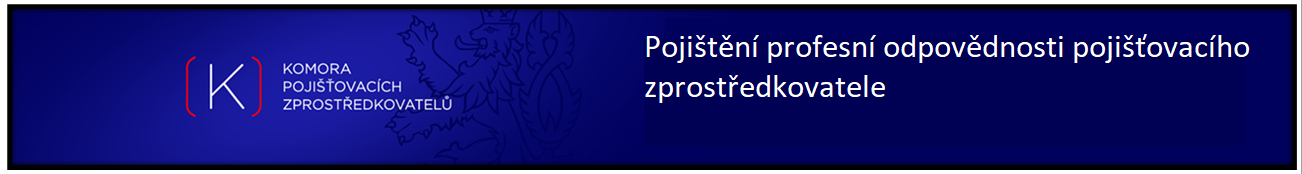 Zakázané výluky podle zákona č. 38/2004 Sb.
Zakázané výluky podle zákona č. 170/2018 Sb.
§ 27, odst. 2, písm. c) a d)
...musí být sjednána tak, aby
c) z pojištění nebyly vyloučeny škody způsobené jednáním z nedbalosti, omylu nebo opomenutí,
d) pojištění zahrnovalo i náhradu za ztrátu na majetku a za ztrátu dokladů pojistníka, pojištěného a poškozeného nebo jiné oprávněné osoby.
Žádné!!!
Dejte si pozor na návrh pojistné smlouvy, kde je vyloučen z pojištění omyl, opomenutí, ztráta dokladů, …
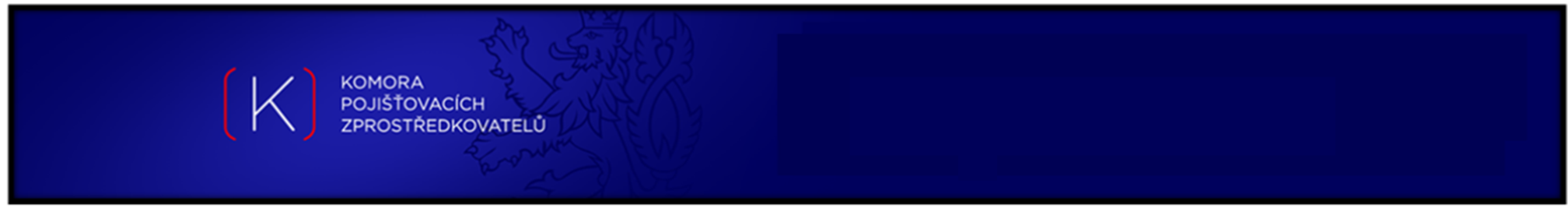 ČSOB Pojišťovna, VPP OPR 2014
čl. V, odst. 4.3.:
Pojištění se dále nevztahuje na újmu způsobenou:
nesprávně stanovenou pojistnou částkou, v důsledku čehož pojišťovna uplatnila podpojištění

Zák. č. 37/2004 Sb. § 5 Povinné pojištění    Neplatí od 1. 1. 2014
(1) Je-li zvláštním právním předpisem stanovena osobě povinnost uzavřít pojistnou smlouvu (dále jen "povinné pojištění"), lze se v pojistné smlouvě odchýlit od ustanovení tohoto zákona, jen pokud to tento zákon nebo zvláštní právní předpis připouští a nedojde-li tím ke snížení rozsahu soukromého pojištění stanoveného zvláštním právním předpisem.
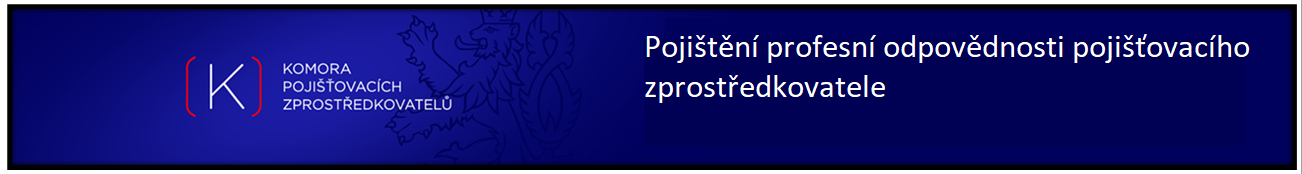 Povinně pojištěné osoby podle zákona č. 170/2018 Sb.
Povinně pojištěné osoby podle zákona č. 38/2004 Sb.:
§ 27, odst. 2, písm. b)
... musí být sjednána tak, aby
b) se pojištění vztahovalo i na odpovědnost osob jednajících jménem pojišťovacího zprostředkovatele nebo samostatného likvidátora pojistných událostí,
Samostatný zprostředkovatel
A co vázaní zástupci???
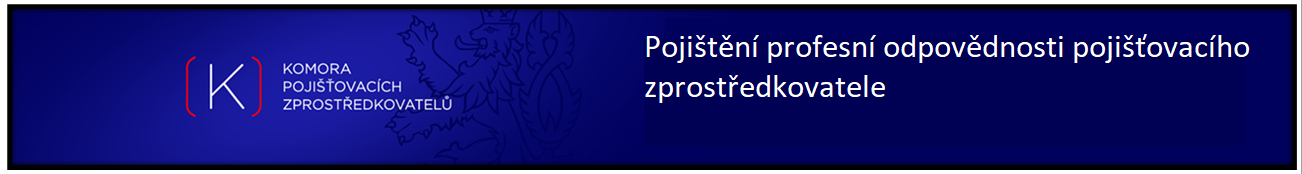 ObčZ, § 2914
Kdo při své činnosti použije zmocněnce, zaměstnance nebo jiného pomocníka, nahradí škodu jím způsobenou stejně, jako by ji způsobil sám. Zavázal-li se však někdo při plnění jiné osoby provést určitou činnost samostatně, nepovažuje se za pomocníka; pokud ho však tato jiná osoba nepečlivě vybrala nebo na něho nedostatečně dohlížela, ručí za splnění jeho povinnosti k náhradě škody.

Co to znamená „ Zavázal-li se však někdo při plnění jiné osoby provést určitou činnost samostatně“?

Odpověď 1: to znamená podnikatelským způsobem (autor odpovědi PhDr. Vladimír Přikryl, MF)
Odpověď 2: Rozsudek Nejvyššího soudu ze dne 11. 6. 2024, 25 Cdo 2613/2022
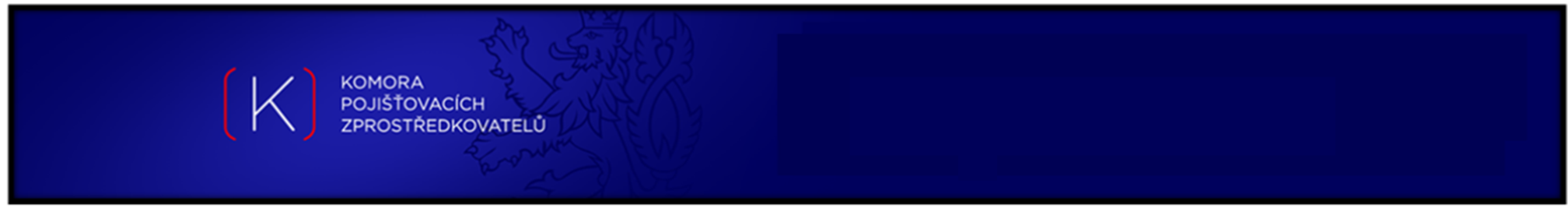 Vázaný zástupce vs. Samostatný zprostředkovatel.


Kdo při své činnosti použije 
zmocněnce, 
zaměstnance nebo 
jiného pomocníka, 
nahradí škodu jím způsobenou stejně, jako by ji způsobil sám
Plná moc vázaného zástupce je jeho pojištění profesní odpovědnosti (protože je zmocněnec)
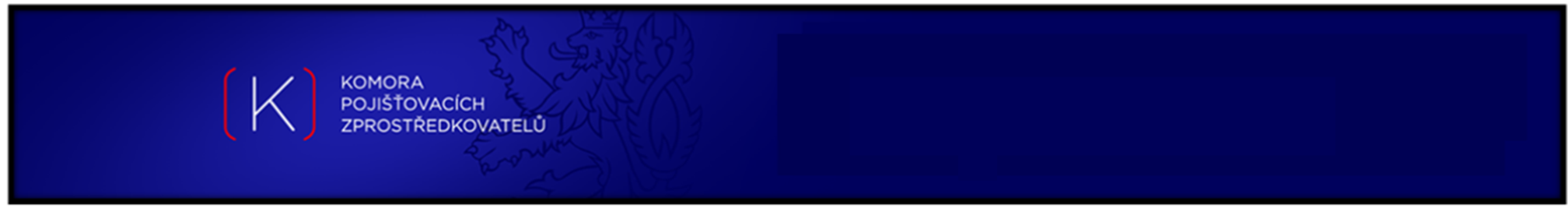 A co přechod práva na pojistitele podle § 2820 ObčZ?
(pojistitel uhradí škodu za samostatného pojišťovacího zprostředkovatele a následně uplatní regres u vázaného zástupce).


Proto je důležité aby i vázaní zástupci byli pojištěnými ve smlouvě o pojištění profesní odpovědnosti samostatného zprostředkovatele.
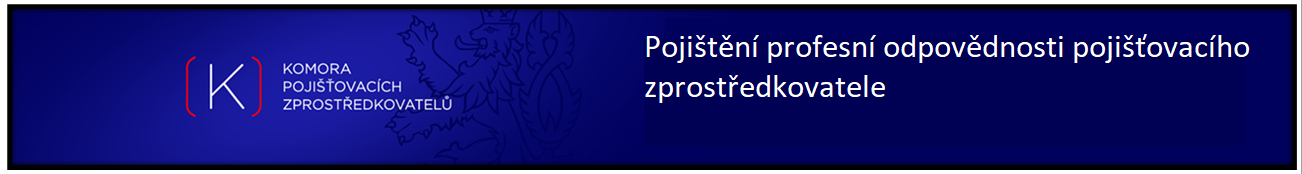 Kooperativa, ZPP 6000/21, čl. 22, odst. 7, písm. d):
Odchylně od čl. 20 odst. 2) je pojištěným:
osoba činná při výkonu pojištěné činnosti pro osobu uvedenou v písm. a) na základě smlouvy (např. vázaný zástupce samostatného zprostředkovatele).
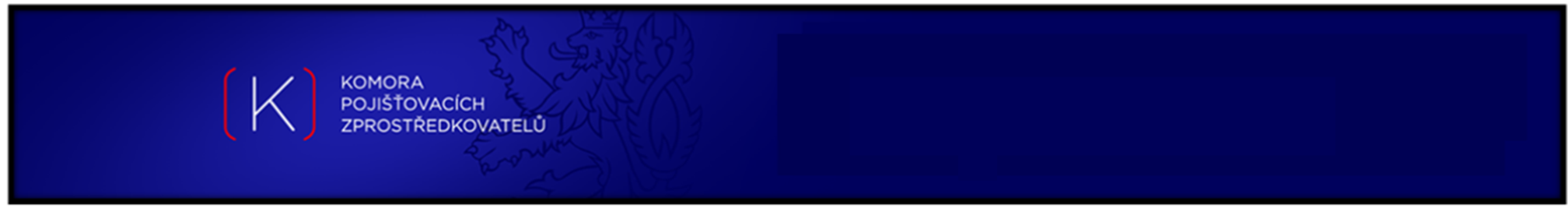 Rozsudek Nejvyššího soudu ze dne 11. 6. 2024
25 Cdo 2613/2022 

Žalovaní:
Orth – Traum, spol. s r. o. (zdravotnické zařízení)
D.S. (ošetřující lékař)
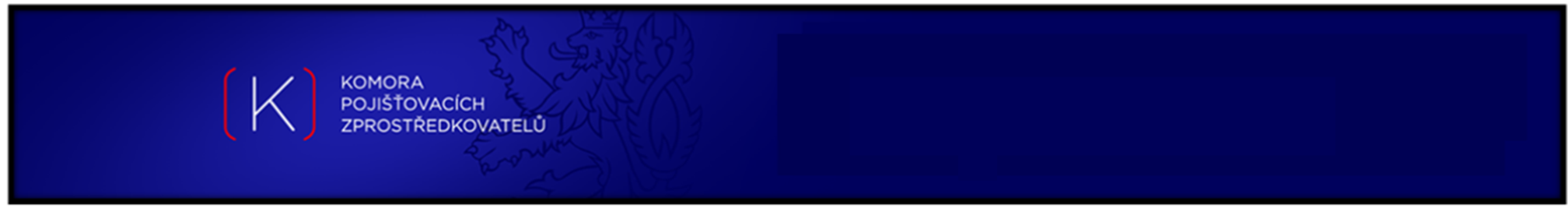 89/2012 Sb. (ObčZ), § 167:
Právnickou osobu zavazuje protiprávní čin, kterého se při plnění svých úkolů dopustil člen voleného orgánu, zaměstnanec nebo jiný její zástupce vůči třetí osobě.
89/2012 Sb. (ObčZ), § 2914:
Kdo při své činnosti použije zmocněnce, zaměstnance nebo jiného pomocníka, nahradí škodu jím způsobenou stejně, jako by ji způsobil sám. Zavázal-li se však někdo při plnění jiné osoby provést určitou činnost samostatně, nepovažuje se za pomocníka; pokud ho však tato jiná osoba nepečlivě vybrala nebo na něho nedostatečně dohlížela, ručí za splnění jeho povinnosti k náhradě škody.
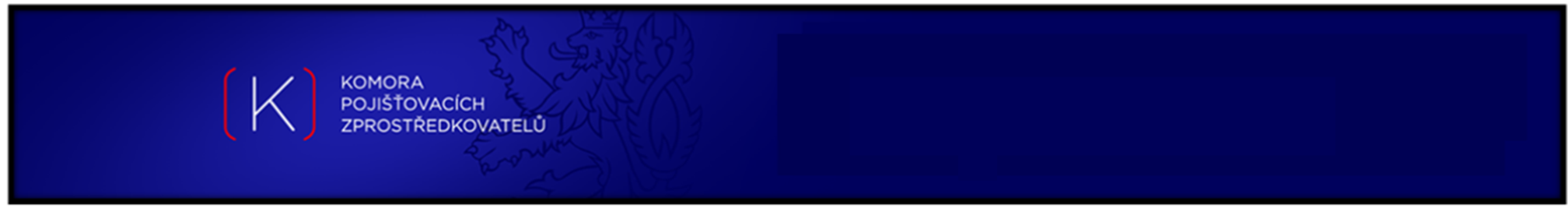 90/2012 Sb. (ZOK), § 53, odst. 1:
Osoba, která porušila povinnost péče řádného hospodáře, vydá obchodní korporaci prospěch, který v souvislosti s takovým svým jednáním získala. Není-li vydání prospěchu možné, nahradí ho povinná osoba obchodní korporaci v penězích.

90/2012 Sb. (ZOK), § 52, odst. 2:
(2) Je-li v řízení před soudem posuzováno, zda člen voleného orgánu obchodní korporace jednal s péčí řádného hospodáře, nese důkazní břemeno tento člen, ledaže soud rozhodne, že to po něm nelze spravedlivě požadovat.
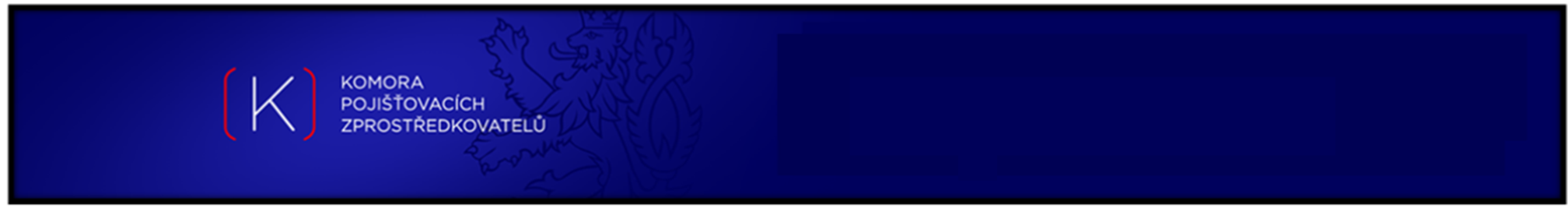 Rozsudek Nejvyššího soudu 25 Cdo 2613/2022 ze dne 11. 06. 2024, se vyjádřil k odpovědnosti zaměstnance, který je zároveň v pozici zástupce zaměstnavatele takto: „ … i když by byl v pozici zaměstnance, je to on sám v pozici zaměstnavatele, jehož pokyny se měl řídit a proto se na něj ochrana poskytovaná zaměstnancům závislých na pokynech a pravidlech od nich odlišných subjektů při odpovědnosti za újmu nevztahuje.“
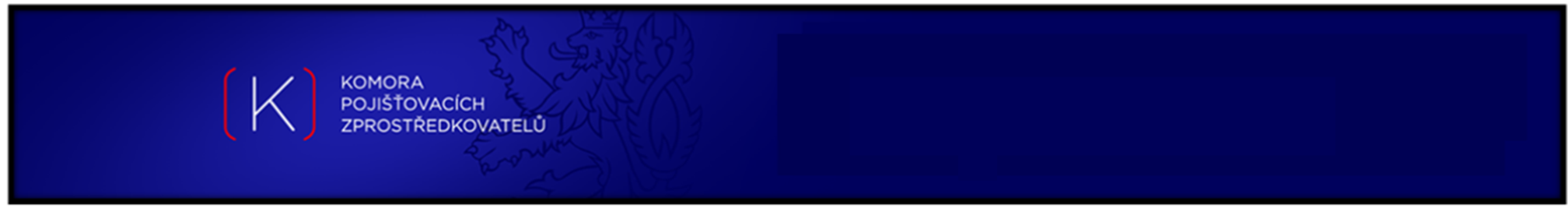 Rozsudek NS se odkazuje na článek Sztefek, M. Deliktivní odpovědnost principálů za pomocníky: srovnávací a právně-ekonomická analýza § 2912 ObčZ. Právní rozhledy, 2017, č. 1, s. 6-13.
https://www.pravniprostor.cz/clanky/pracovni-pravo/k-prime-odpovednosti-zamestnance-ci-jineho-pomocnika-za-skodu 

Rozsudek NS ze dne 14. 12. 2022, sp. zn. 25 Cdo 1319/2022, ve kterém dovolací soud dovodil přímou odpovědnost pomocníka, který byl sice zaměstnancem společnosti, ale současně i jejím jednatelem a společníkem. Za těchto okolností nepovažoval jeho pracovní činnost u uvedené společnosti za závislou práci, která by byla vykonávána ve vztahu nadřízeného zaměstnavatele a podřízenosti zaměstnance, neboť byl osobou ovládající společnost, ve které byl zaměstnán.
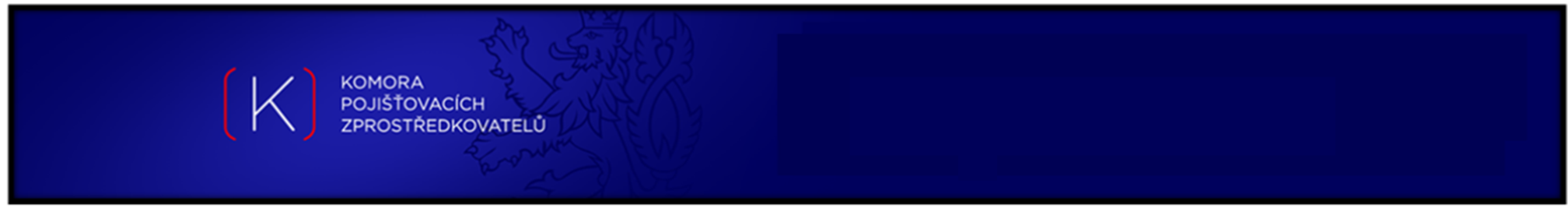 Co je to závislá práce?

§ 2 zákoníku práce:
(1) Závislou prací je práce, která je vykonávána ve vztahu nadřízenosti zaměstnavatele a podřízenosti zaměstnance, jménem zaměstnavatele, podle pokynů zaměstnavatele a zaměstnanec ji pro zaměstnavatele vykonává osobně.
(2) Závislá práce musí být vykonávána za mzdu, plat nebo odměnu za práci, na náklady a odpovědnost zaměstnavatele, v pracovní době na pracovišti zaměstnavatele, popřípadě na jiném dohodnutém místě.
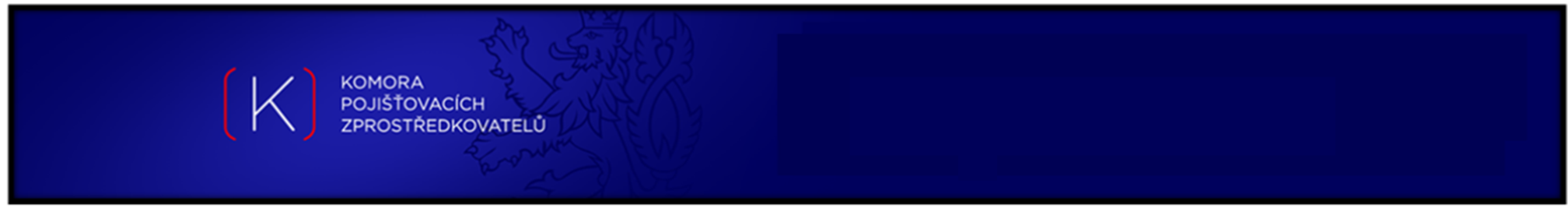 NS: 

Bezdůvodné zbavení poškozeného možnosti domáhat se náhrady po pomocníkovi  odporuje obecným pravidlům, podle nichž by obě tyto osoby měly být povinny k náhradě společně a nerozdílně. 

V případě, že je dána společná a nerozdílná odpovědnost hlavní osoby i pomocníka, nese toto riziko pomocník , přičemž má vůči hlavní osobě regres, kterou plnil nad svou část.

To, že riziko insolvence nese pomocník namísto poškozeného, bývá spravedlivější s ohledem na to, že pomocník jednal zaviněně a protiprávně zatímco se poškozený na škodě nijak nepodílel.

V obecné rovině je tedy nutno přijmout závěr, že poškozenému současná právní úprava zásadně neupírá přímý nárok na náhradu škody vůči pomocníkovi.
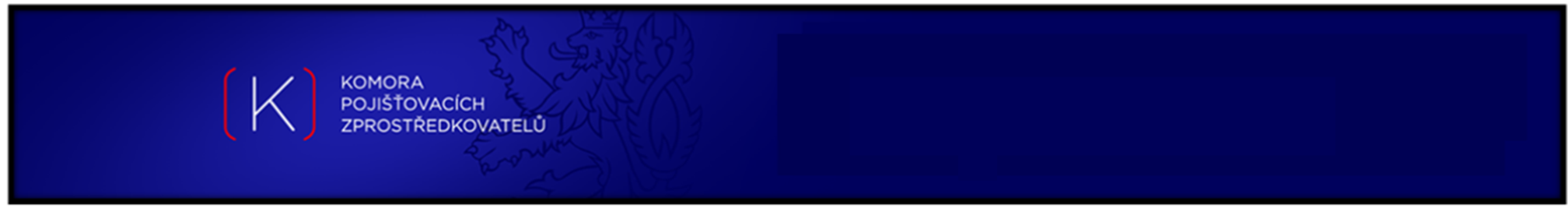 Rozsudek NS ze dne 14. 12. 2022, sp. zn. 25 Cdo 1319/2022
(odpovědnost jednatele společnosti)
1. žalovaný, který zavinil střet vozidel, nebyl v době škodní události pouze zaměstnancem společnosti F. H., ale také jejím jednatelem a společníkem. Za těchto okolností nelze pracovní činnost 1. žalovaného u uvedené společnosti považovat za závislou práci, která by byla vykonávána ve vztahu nadřízenosti zaměstnavatele a podřízenosti zaměstnance, neboť 1. žalovaný byl osobou ovládající společnost, v které byl také zaměstnán. Sám tak řídil svoji pracovní činnost a rozhodl o tom, že vykoná pracovní cestu, při které došlo ke škodní události. Dovolací soud proto dospěl k závěru, že 1. žalovaného nelze označit za pomocníka ve smyslu § 2914 věta první o. z., za kterého je povinen plnit poškozenému výlučně zaměstnavatel, neboť újmu sice způsobil z nedbalosti třetí osobě při pracovní činnosti vykonávané pro zaměstnavatele, tuto činnost však nevykonával v pozici podřízeného zaměstnance, který je pokyny zaměstnavatele vázán.
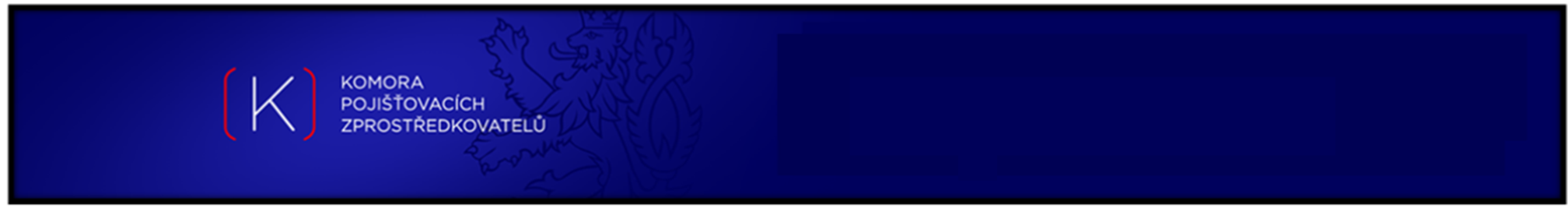 Ošetřující lékař v pozici zaměstnance nemá povinnost být pojištěn.

A zpravidla ani pojištěn není, vyjma pojištění právní ochrany (zejména pro případ trestního řízení).

Povinnost být pojištěn má poskytovatel zdravotní péče (zákon 372/2011 Sb.)

Srovnání: 

poskytovatel zdravotní péče … samostatný zprostředkovatel
ošetřující lékař … jednatel společnosti
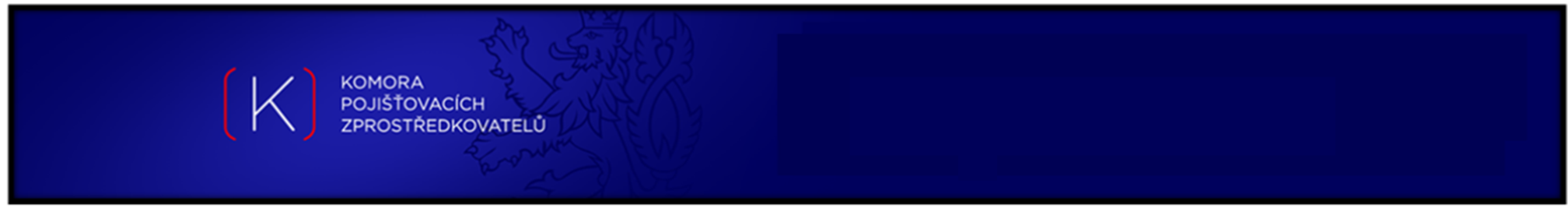 Využití:

máme pro Vás pojištění, které problematiku řeší

(výzva pro všechny)
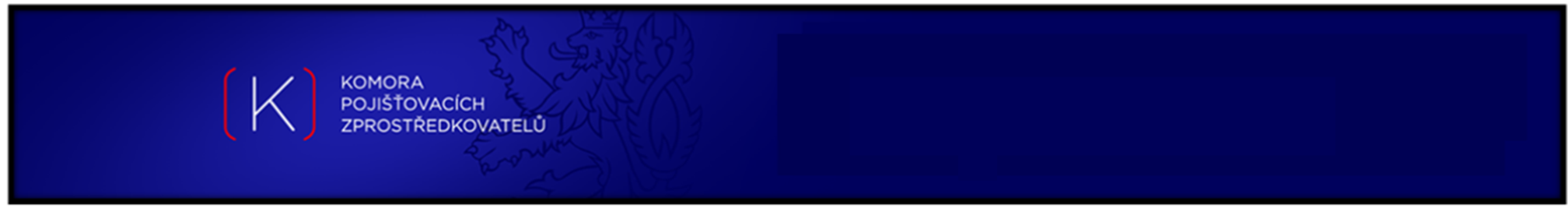 Děkuji Vám za pozornost.




Ing. Gustav Vacek
777 289 120
g.vacek@seznam.cz
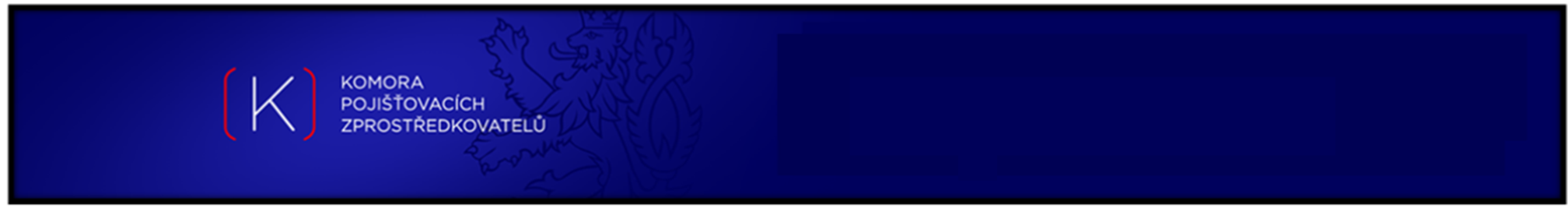 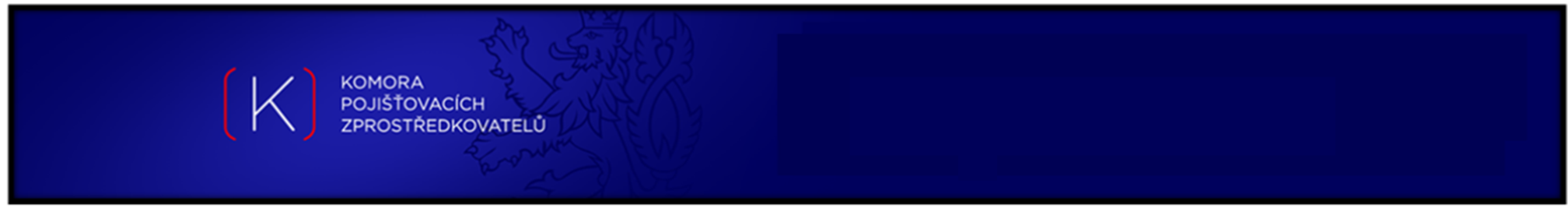